Das Phänomen gewaltbereiter Salafismus
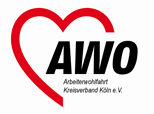 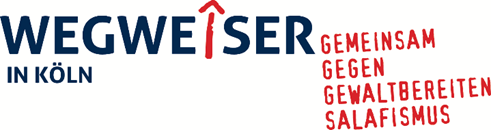 Radikalisierung bei Jugendlichen und jungen Erwachsenen erkennen und vorbeugen
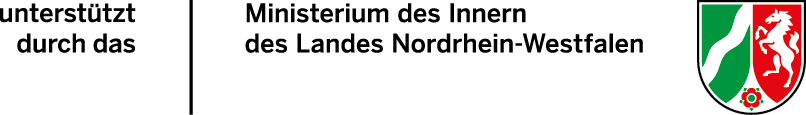 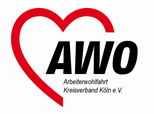 Die Salafiyya-Bewegung
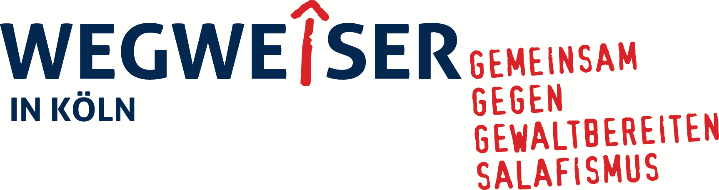 Eine ultrakonservative Bewegung innerhalb des sunnitischen Islams, eine Teilströmung des politischen Islams.
As-Salaf as-Salih, die ehrwürdigen, rechtschaffenen Vorfahren; die ersten drei Generationen der Muslime.
Wahabiyya wird als Teil der Salafiyya-Bewegung gezählt
Rückbesinnung auf die Altvorderen und die Quellen des Islams sowie eine wortgetreue Auslegung von Koran und Sunna (Prophetentradition) sind die Leitpunkte der Ideologie
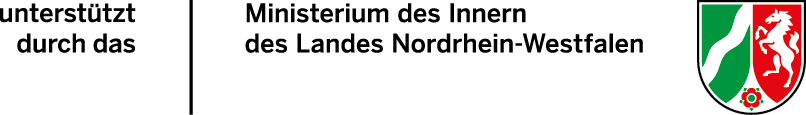 2
Die Salafiya Bewegung
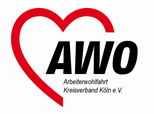 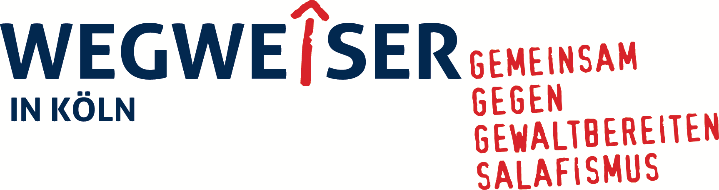 Eine transnationale, fundamentalistische und moderne Strömung im sunnitischen Islam
Alle Salafisten lehnen Demokratie, Menschenrechte und die Traditionen des sunnitischen Islam ab
Salafisten glauben, dass nur sie die Nachfolge der Salaf authentisch angetreten haben – „Die einzig wahren Muslime – Haqqiqa“
Jihadismus: Eine Ideologie, der zufolge Gewalt gegen „Ungläubige“ theologisch legitim und wirksam, ja sogar notwendig ist
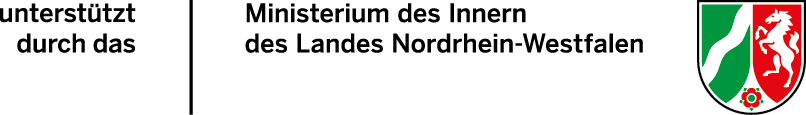 3
Unterscheidbarkeit salafistischer Strömungen
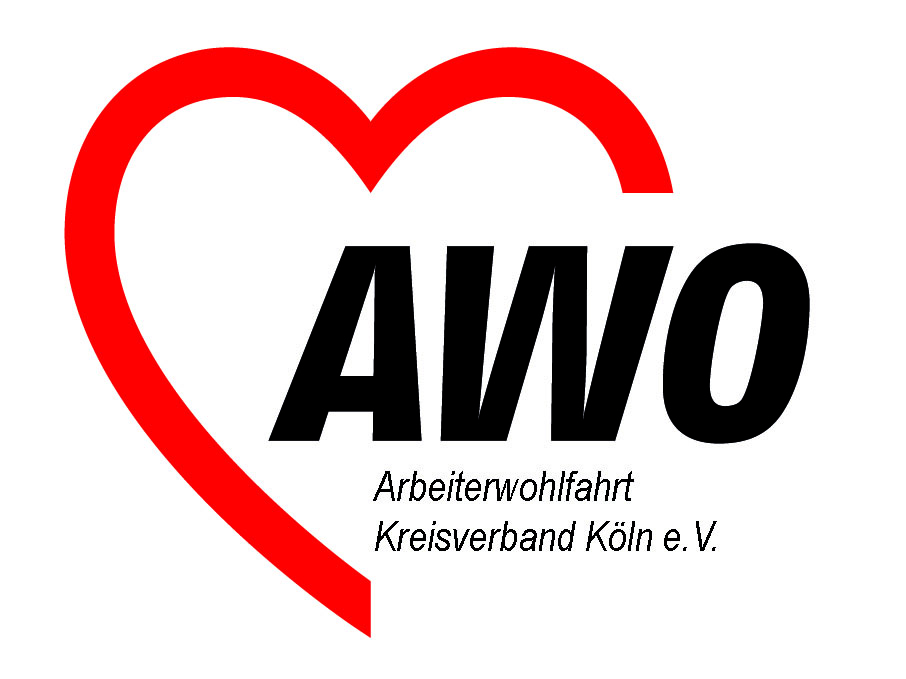 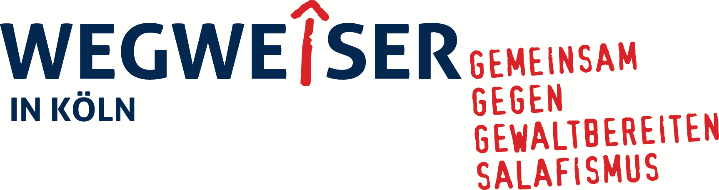 In der Praxis kommt es zu 
Übergängen und Wechsel-
Wirkungen innerhalb der
Strömungen
©Quintan Wiktorowicz
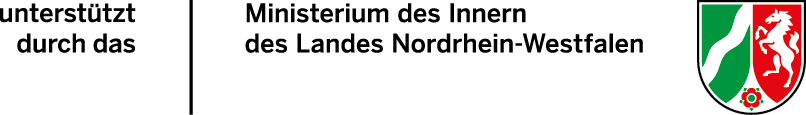 4
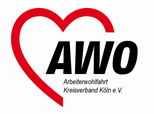 Salafismus in Deutschland
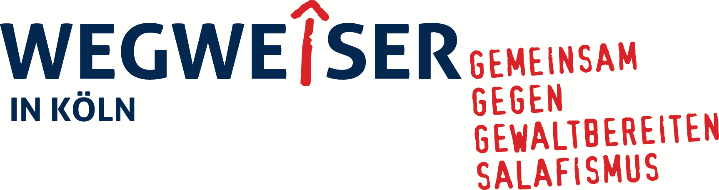 Die am schnellsten wachsende Strömung aus dem Spektrum islamistischer Gruppen
Die Mehrzahl zählt zum sog. politischen Salafismus; Missionierung als Hauptaufgabe
Zielgruppe sind Jugendliche und junge Erwachsene mit Migrationshintergrund
Altersspektrum 14 – 30 Jahre
Immer mehr Mädchen und junge Frauen sind in der Szene aktiv
Die salafistische Szene in Deutschland ist jung, deutsch und hat eine Einwanderungsgeschichte
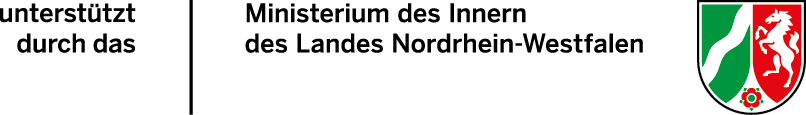 5
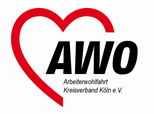 Gewaltbereiter Salafismus rein männlich?
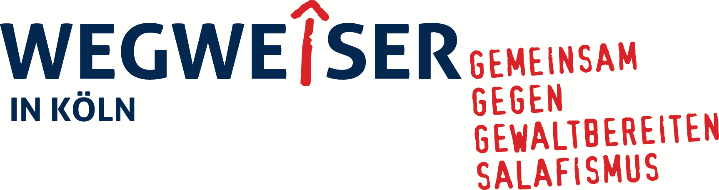 20 % der Ausgereisten waren Frauen, 5 % Minderjährige, unter den Unter-18-Jährigen 50% weiblich!
Teils nicht-gläubig, teils religiös geprägtes Elternhaus: Christinnen, Musliminnen
Teils mit Migrationshintergrund, aus allen sozialen Milieus
Großteil Konvertitinnen
Ledige Frauen und verheiratete Frauen, kinderlos und mit Kindern
Sie gelten als Trägerinnen der Ideologie und geben sie insbesondere an den Nachwuchs weiter
Übernehmen strategische Aufgaben
Fungieren als Anwerberinnen und Heiratsvermittlerinnen
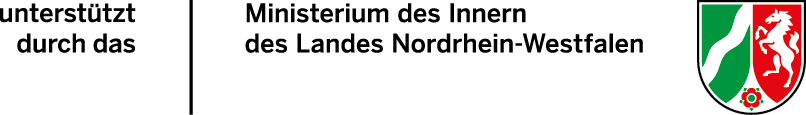 6
Radikalisierung
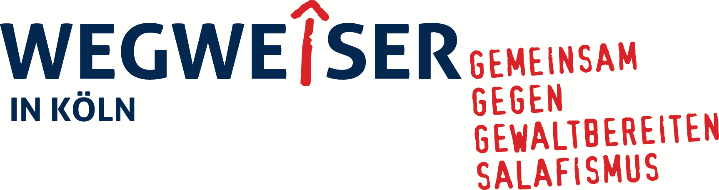 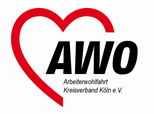 Ein prozess, der Jugendliche und junge erwachsene zu Extremisten werden lässt
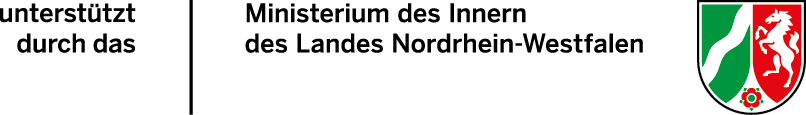 7
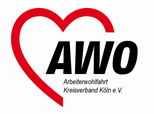 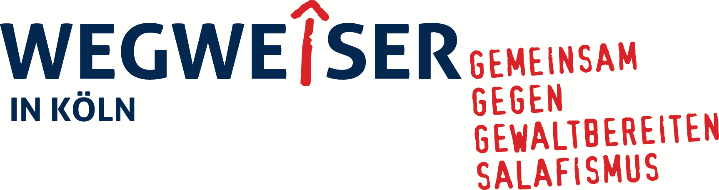 Radikalisierungsprozess
Emotionen wie Trauer 
und Mitleid
©Dounia Bouzar
Emotionen wie Wut 
und Angst
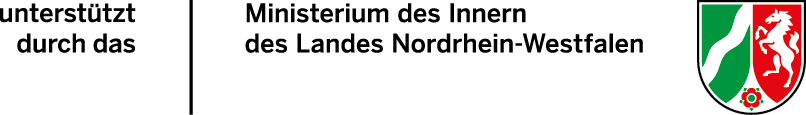 8
Radikalisierungsprozess
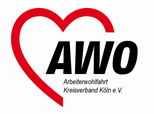 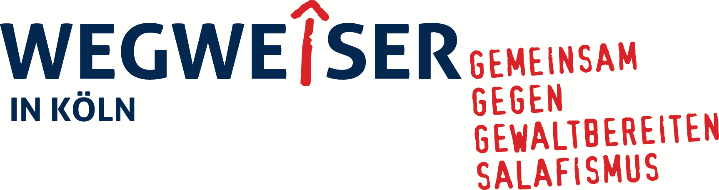 Altersgrenze sinkt; heute auch Kinder, die sich radikalisieren.
Zeitraum der Radikalisierung verkürzt sich immer mehr, mittlerweile nur noch wenige Wochen.
Immer häufiger vollzieht sich die Radikalisierung im Kinderzimmer, „Bedroom-Radicalisation“.
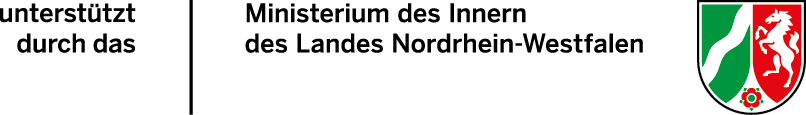 9
Radikalisierungsursachen
Radikalisierungsursachen
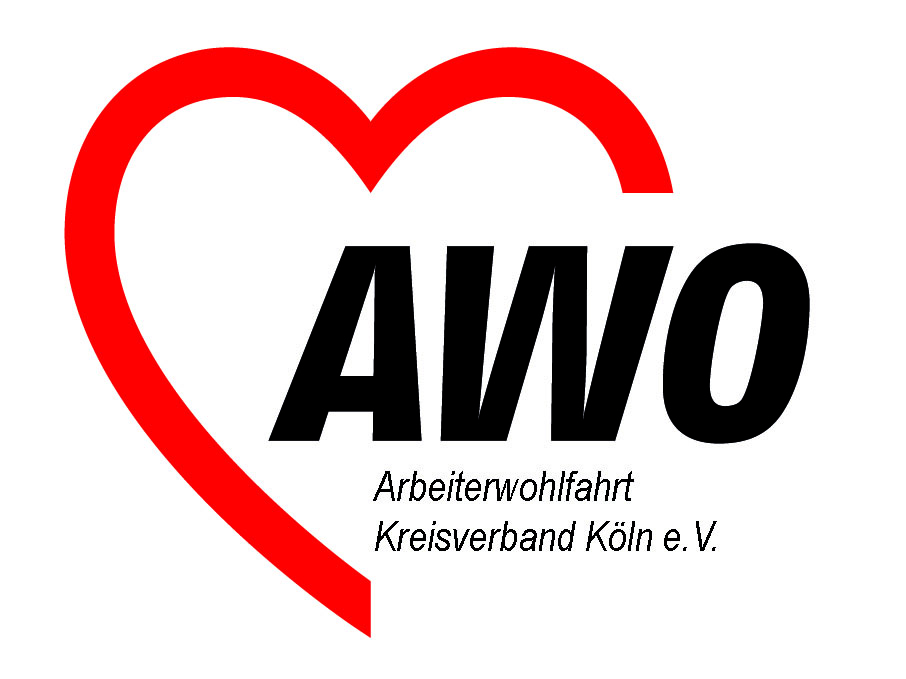 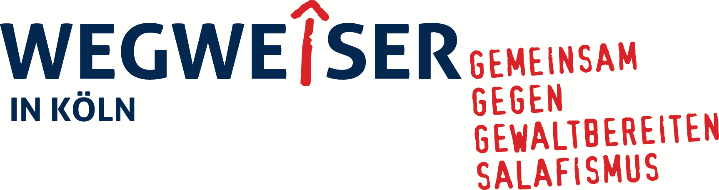 Radikalisierung ist immer ein Zusammenspiel mehrerer Faktoren
Jede Radikalisierung ist individuell ausgestaltet
Auch wenn anfangs viele Faktoren zusammenkommen, müssen diese nicht zu einer Radikalisierung führen.
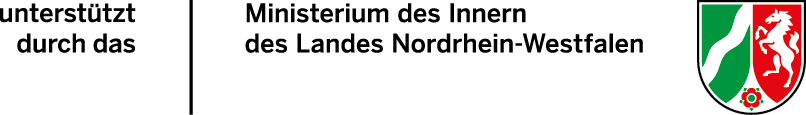 10
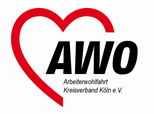 Zwei Thesen für die Ursache von Radikalisierung
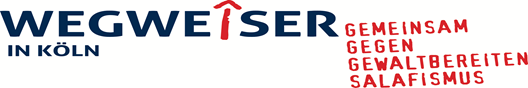 Das Scheitern
Die Überforderung
„Wenn alle Entscheidungen im Leben ins Chaos führen oder nichts erreicht wird, werden Menschen entscheidungsmüde.“ 
(http://www.focus.de/politik/ausland/islamischer-staat/berlin-frauen-beim-is-sie-verlassen-ihre-westliche-heimat-um-die-witwe-eines-maertyrers-zu-werden_id_5114939.html)
„[…] die Anti-autoritäre Erziehung mit starken Rechten für Kinder schuf einen Typus des „früherwachsenen“ aber häufig zugleich unreifen Jugendlichen. Diese Jugendlichen lassen sich leichter für starke Regeln und Autoritäten begeistern.“ (Khosrokhavar, Radikalisierung, S.21, 2016)
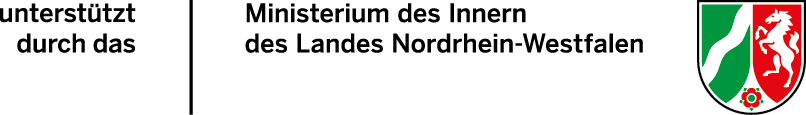 11
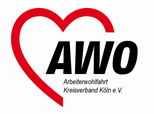 Primäre und sekundäre Radikalisierung
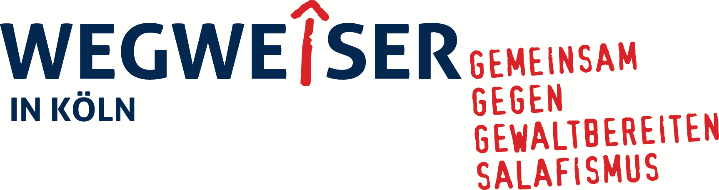 Sekundäre; stützt die These des Scheiterns
Primäre: stützt die these der überforderung
Primär ist eine kriminelle Karriere, evtl. JVA
Unreflektierte Übernahme von Parolen und opportunistische Moral
Soziale Bindungen eher schwach
Hemmschwelle zur Gewalt niedrig
Gefühl der Berechtigung
Primär ist die Sinnsuche in der Adoleszenz oder einer Krise
Klare Strukturen, Normen und Werte sind sehr wichtig
Soziale Bindungen stark
Hemmschwelle zur Gewalt hoch
Gefühl der Verpflichtung
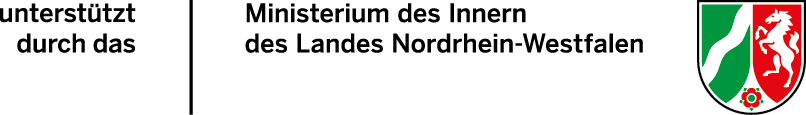 12
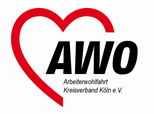 Indikatoren für eine Radikalisierung
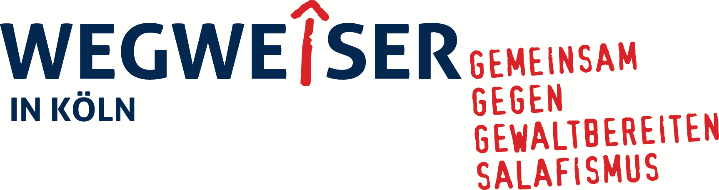 Push-Faktoren
Pull-Faktoren
Gefühl der sozialen und/oder kulturellen Isolation – Identitätsfrage
Gefühlte Bedrohung aller Muslime weltweit, das Opfer-Narrativ
Heldentum und Idealisierung des Märtyrertums
Psychosoziale Faktoren, Einfluss der Peergroup
Salafismus als Jugendkultur – Entwicklung einer Subkultur
Teilhabe am Aufbau des Kalifats –                      Die Auswanderung als religiöse Pflicht
Mitglied einer Elite zu sein
Eine schnellere und einfachere Karriere
„Soziale Wärme“ durch die Schwesternschaft/Bruderschaft
Postfeminismus
IS als Utopia
Intellektuelle Einfachheit
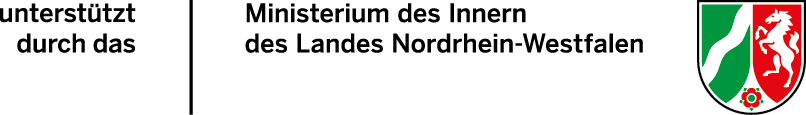 13
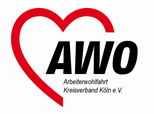 Radikalisierungsmerkmale
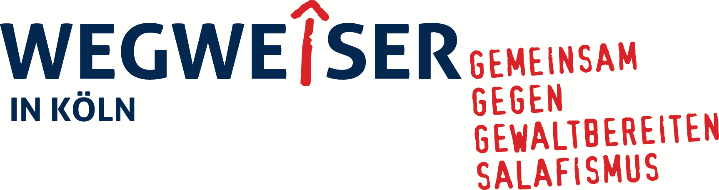 Veränderung des Erscheinungsbildes
Ideologisierung
Tragen vermeintlich islamischer Kleidung:    Khimar, Niqab, Salwar wa Kameez, eigene Labels
Bei Männern der „Bart“, bei Frauen der Verzicht auf Make-up in der Öffentlichkeit, Parfüm, „lauten“ Schuhen…
Neuer „islamischer“ Name, Kunya: z.B. Abu Hamza Vater von Hamza. Die Kunya von Pierre Vogel. Bei Frauen Umm Hamza Mutter von…
Ablehnung der freiheitlich demokratischen Grundwerte
Dualistisches Weltbild
Abwertung anderer
Freies und kritisches Denken wird abgelehnt
Missionierungsversuche
Takfirismus
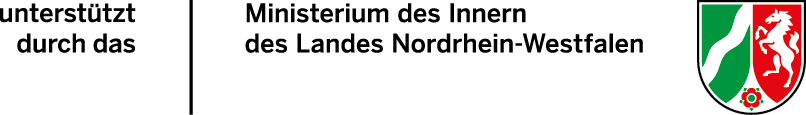 14
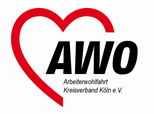 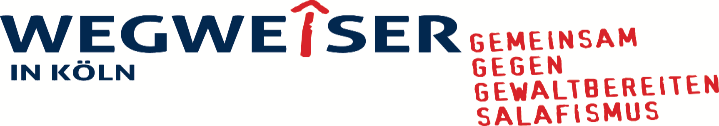 Extremistischer Salafismus fokussiert sich auf vier Bereiche
Missionierung: Verteilaktionen, Wohnungs-Dawa, Missionierung über Webseiten. Ziel: Personen an das Netzwerk heranzuführen, ohne im Vorhinein als extremistisch zu erscheinen.
Hilfsorganisationen: Benefizveranstaltungen für Syrien, Somalia – „Humanitäres Label“. Die Spenden werden zum Teil gezielt an salafistische Organisationen in Syrien weitergeleitet.
Gefangenenhilfe: Betreuung von Gefangenen der salafistischen Szene; Spektrum von Besuchen der Prozesse bis hin zu „Erbauungsbriefen“. Ziel ist es Reue zu verhindern und einen Resozialisierungsprozess zu unterbinden.
Jihadismus, das digitale Kalifat: Anschläge auch in Deutschland.
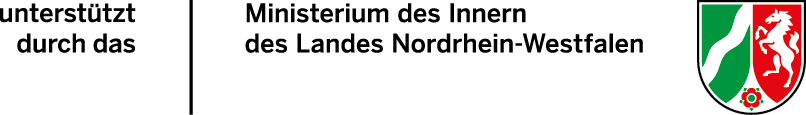 15
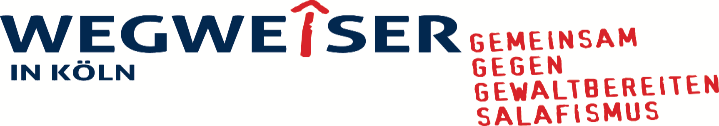 Akteure in NRW
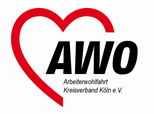 Verboten
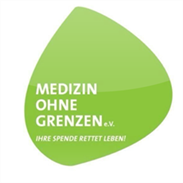 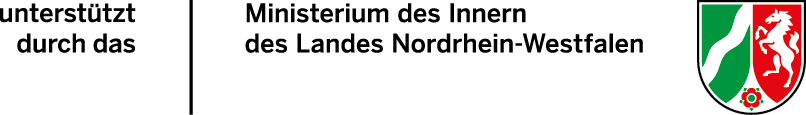 16
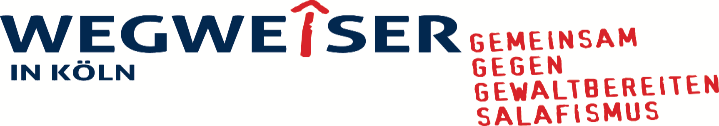 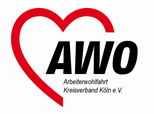 Hilfsorganisationen
Das humanitäre label der szene
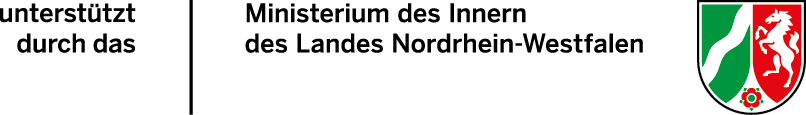 17
Hilfsorganisationen
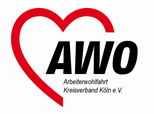 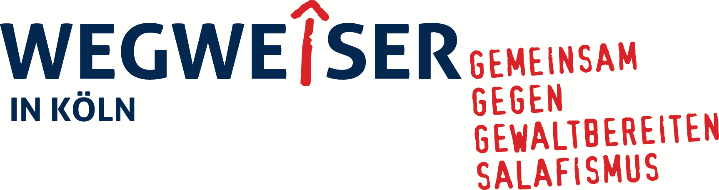 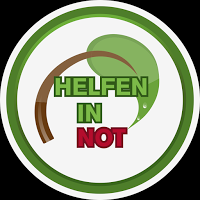 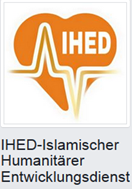 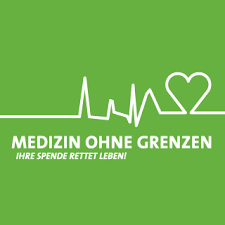 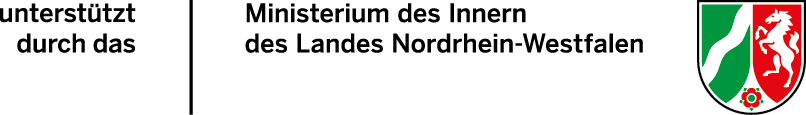 18
Ansaar International e.V.
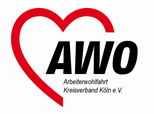 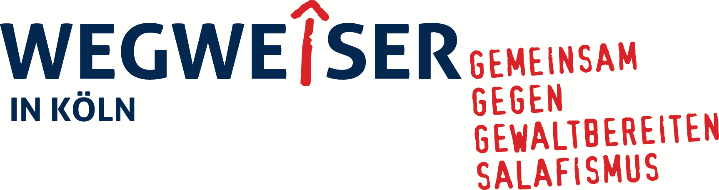 Gründung 2012 in Düsseldorf, Vorsitzender ist ein Herr Abdul Rahman Kaiser, eigentlich Joel Kayser. Derzeit bekanntestes Gesicht ist der Fußballer Anis Ben Hatira
Ansaar ist Arabisch und bedeutet übersetzt Helfer
Versteht sich selbst als Hilfsbund für das In- und Ausland mit vielen lokalen Teams
Ziele: „Wir bauen Schulen, Krankenhäuser, Waisenhäuser, Witwen-Heime, Moscheen, Brücken, Luftschutzbunker für Bürger in Kriegsgebieten, Qur’an Schulen, Brunnen, Klär-, Osmose- und Umkehranlagen sowie Wasserspeichersysteme (Barkad)“(http://ansaar.de/ueber-uns/)
Laut Verfassungsschutz gilt der Verein als „fest mit der salafistischen Szene verbunden“ (http://www.mik.nrw.de/fileadmin/user_upload/Redakteure/Verfassungsschutz/Dokumente/VS-Berichte/Verfassungsschutzbericht_2015.pdf)
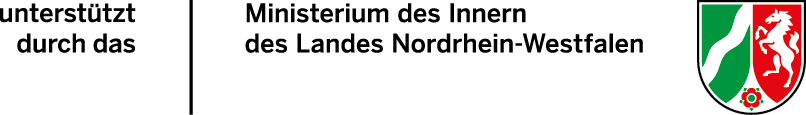 19
Gefangenenhilfe: Bernhard Falk
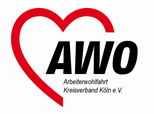 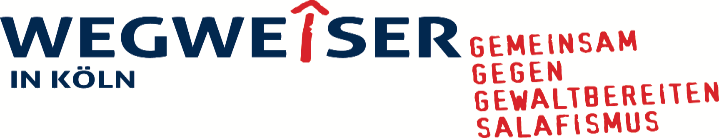 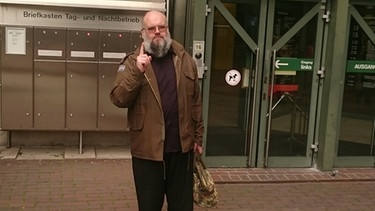 Vor einem Gericht mit dem szenentypischen Zeigefinger
Spendenaufruf auf Facebook für seine Hilfsorganisation
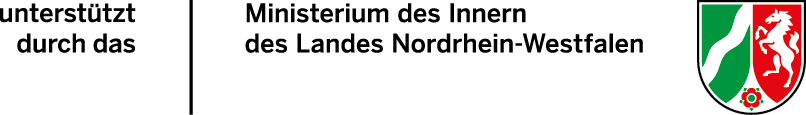 20
Das digitale Kalifat
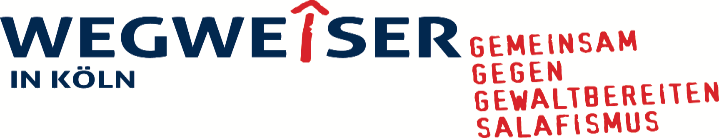 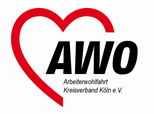 Jihad 3.0
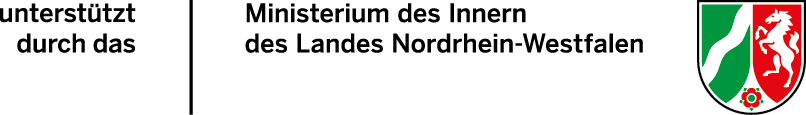 21
Funktionen des Cyber-Jihads
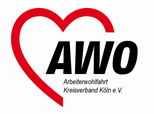 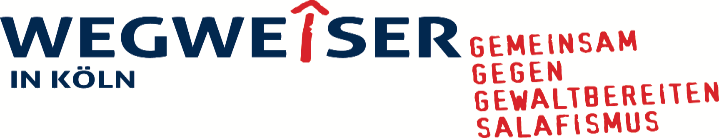 1. Kommunikations- und Steuerungsinstrument
2. Propagandainstrument: Videos und Nashids, Online-Publikationen, Hagiographien von Märtyrern und theologische und moralische Legitimation von jihadistisch motivierten Anschlägen, Unterstützung von inhaftierten Islamisten und Jihadisten
3. Rekrutierung und Radikalisierung durch den Cyber-Jihad für den Jihad in der realen Welt, Angriffe in den Heimatländer durch Alltagsgegenstände
4. Elektronische Angriffe
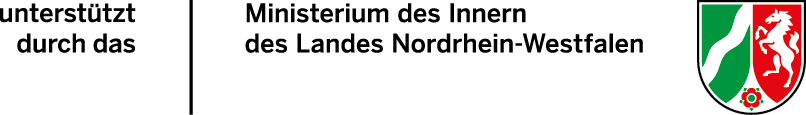 22
1. Kommunikations- und Steuerungsinstrument
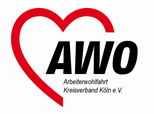 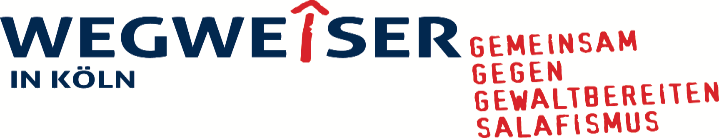 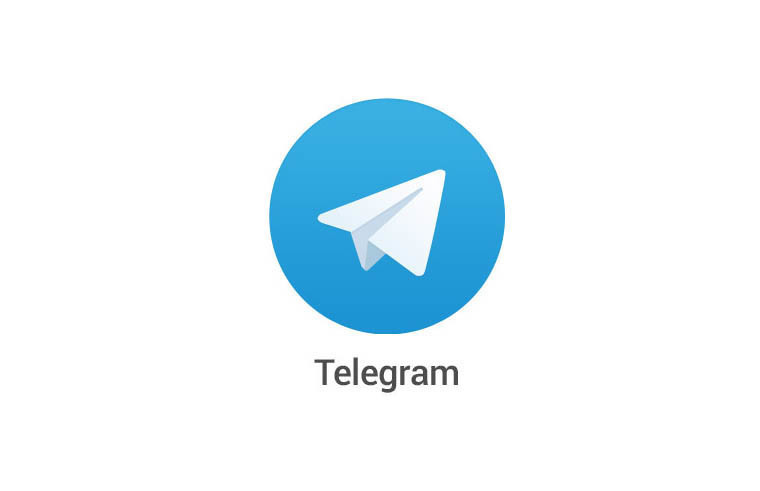 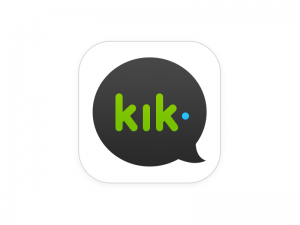 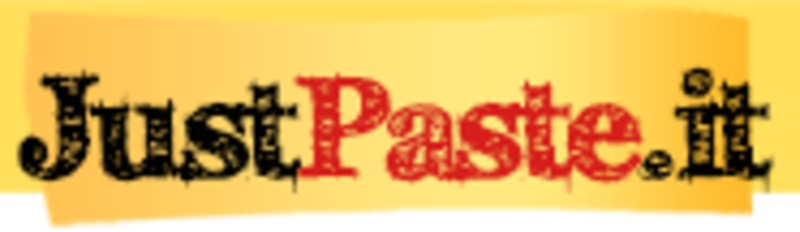 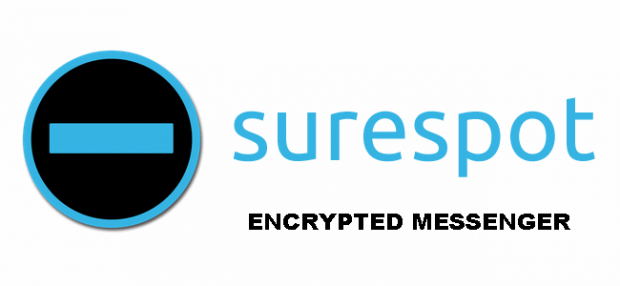 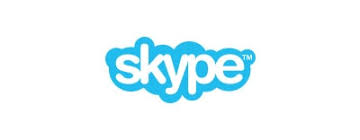 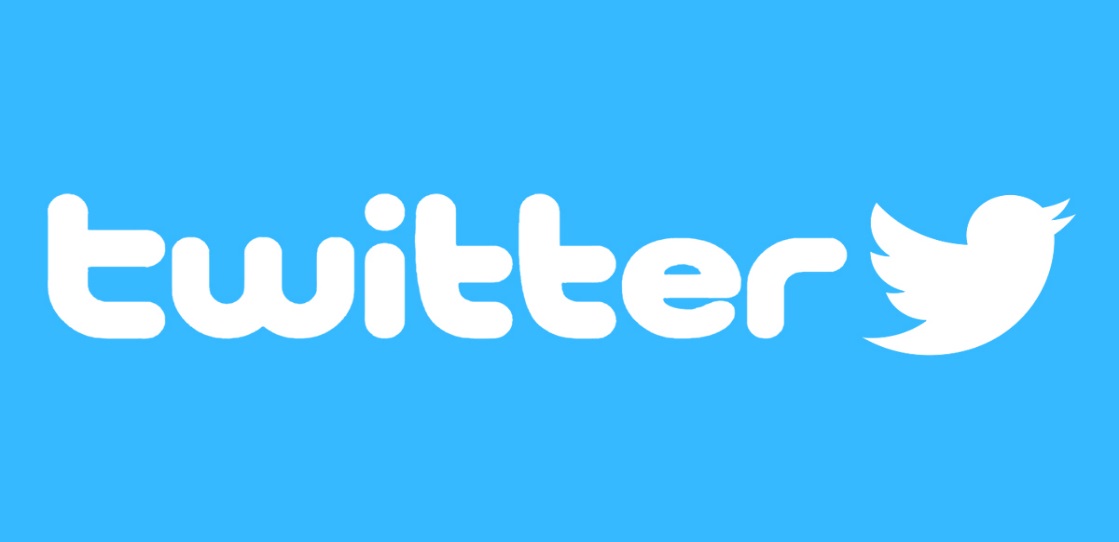 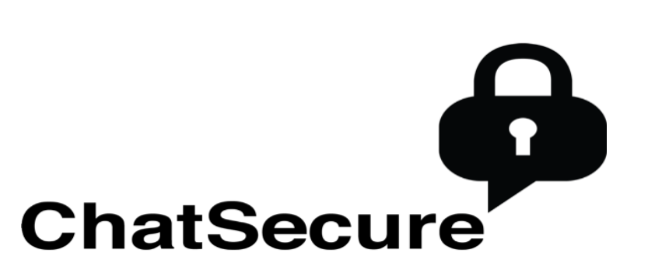 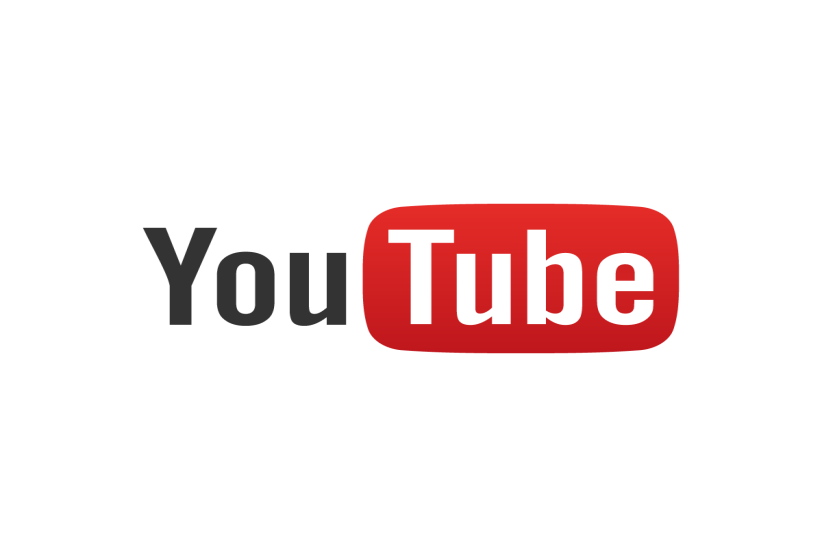 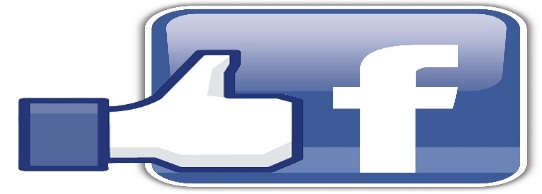 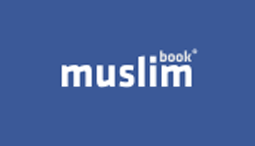 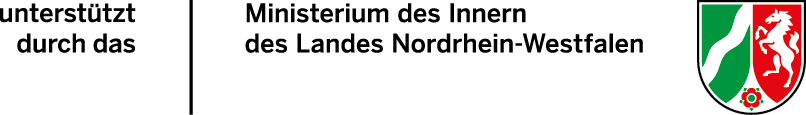 23
2. Propagandainstrument
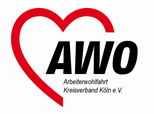 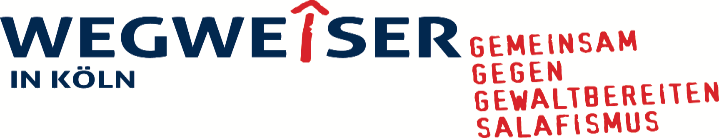 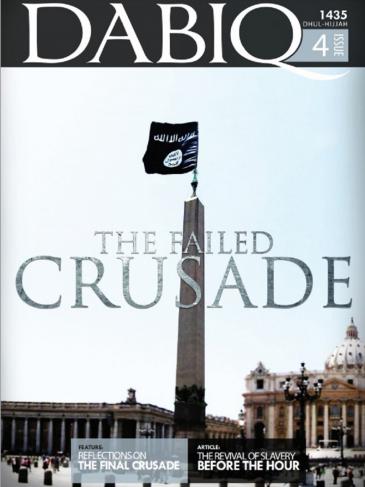 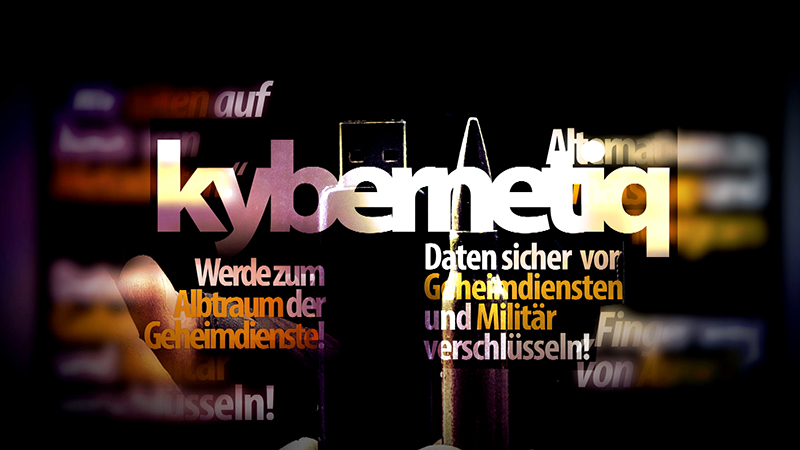 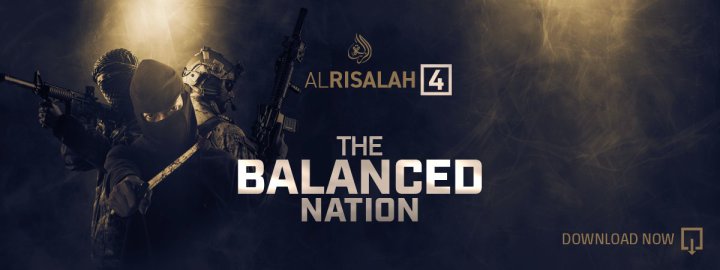 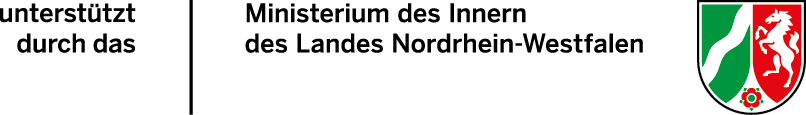 24
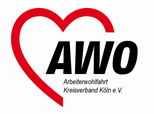 Aktionen & Zusammenschlüsse
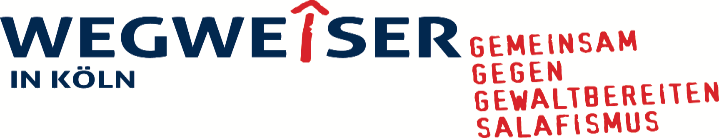 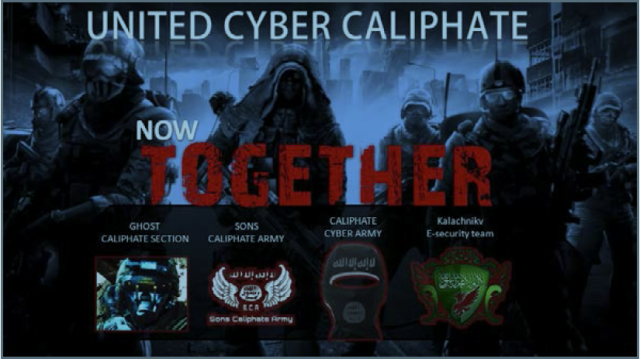 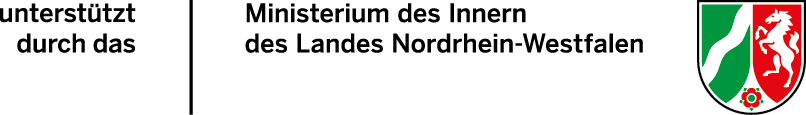 25
Medien-Center:Al-Hayat, Al-Furqan, Al-Itisam, Al-Ghuraba
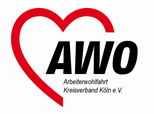 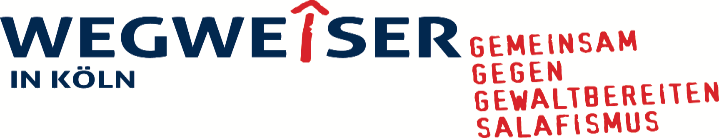 Breites Angebot
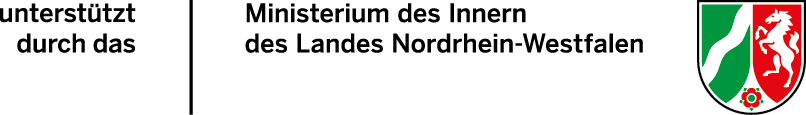 26
Die Bedeutung der Medien: Al-Ghazwah
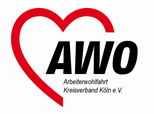 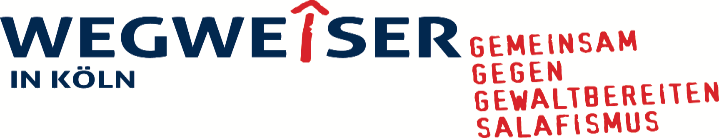 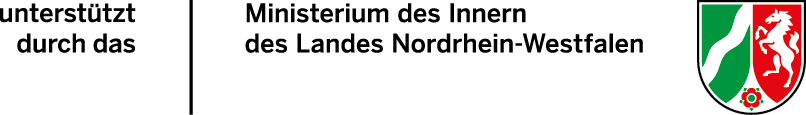 27
Fernsehserien & Reportagen zur Verbreitung der Ideologie
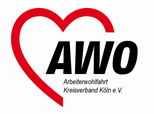 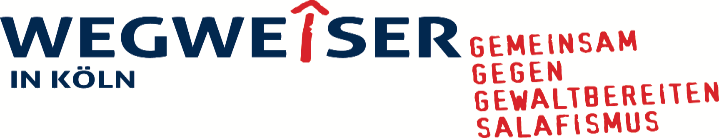 Verbreitung erfolgt in mehreren Sprachen auf Hayat
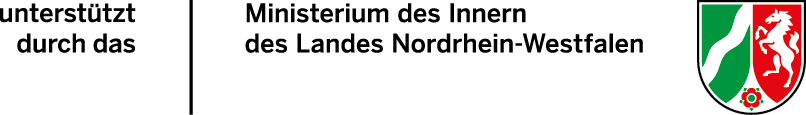 28
Flammender Krieg
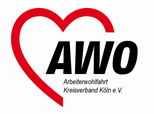 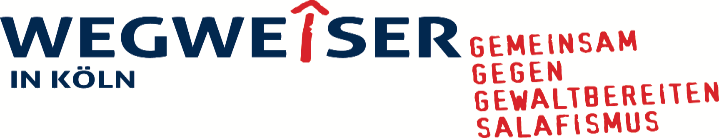 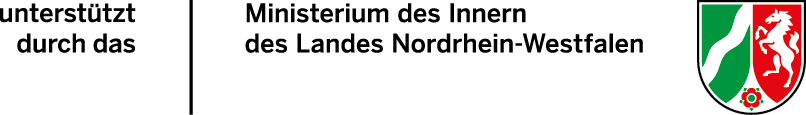 29
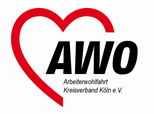 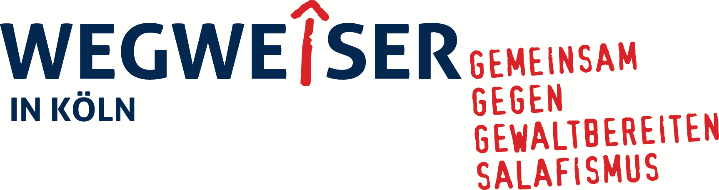 Präventionsprogramm: Angebot und Arbeit
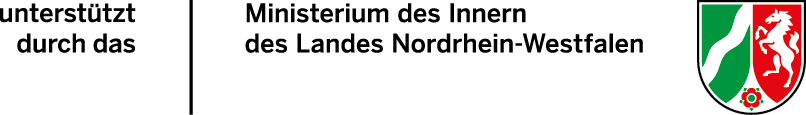 30
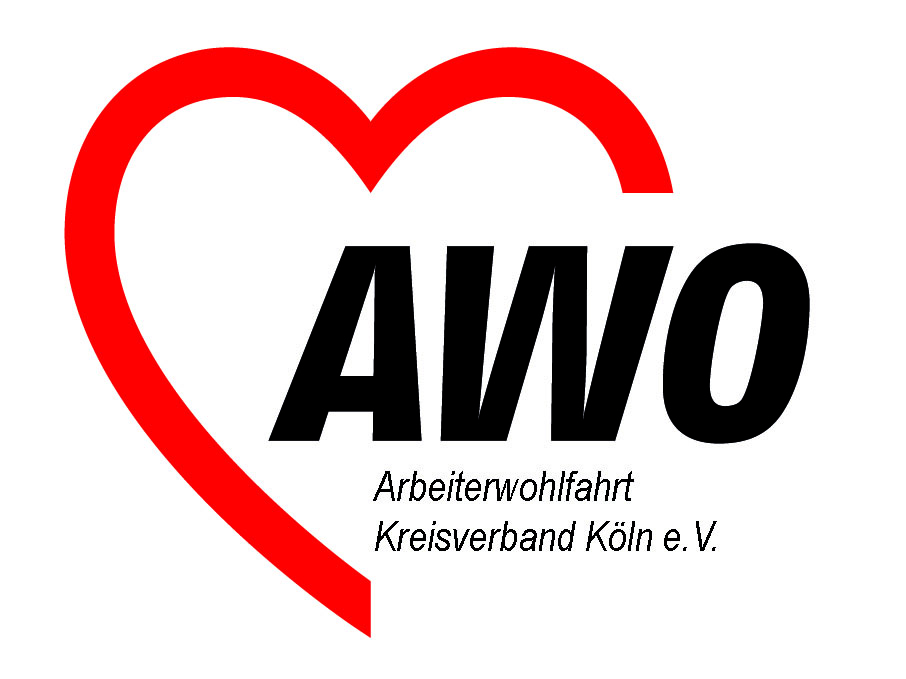 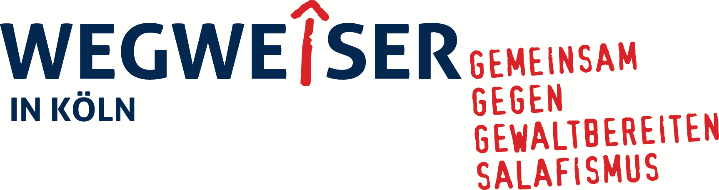 Arbeitsbereich Wegweiser
Arbeitsbereich Wegweiser
Aussteiger-
programm 
Islamismus
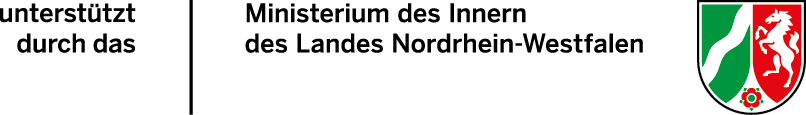 31
Angebot von Wegweiser Köln
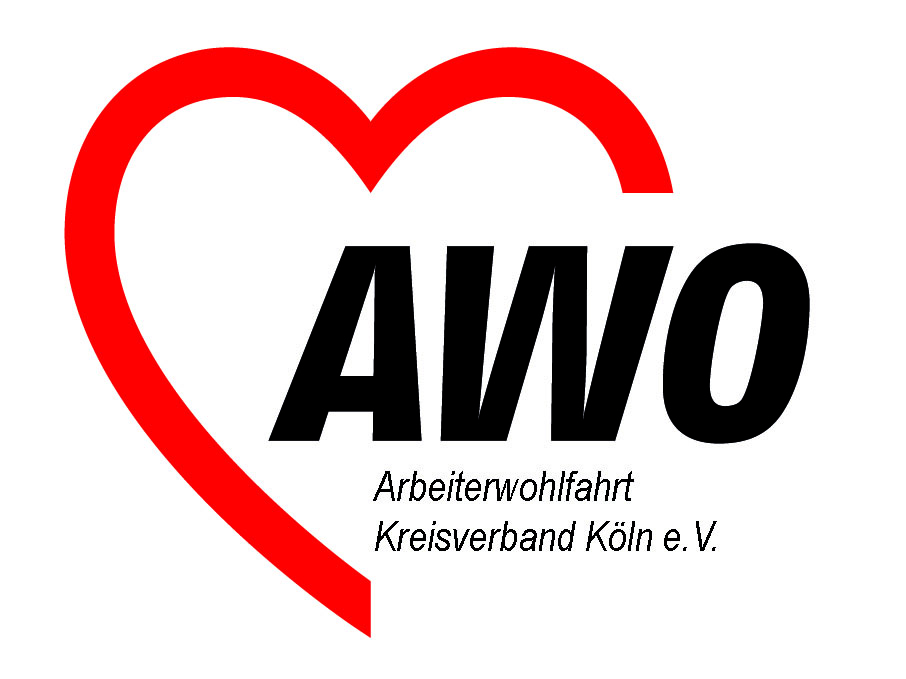 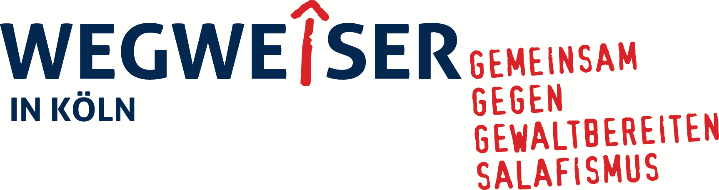 Beratung Jugendlicher und junger Erwachsener
Betreuung, Aufklärung und Beratung des sozialen Umfelds
Sensibilisierungsmaßnahmen an Schulen, Einrichtungen der (freien) Jugendhilfe und weiteren Institutionen und Behörden
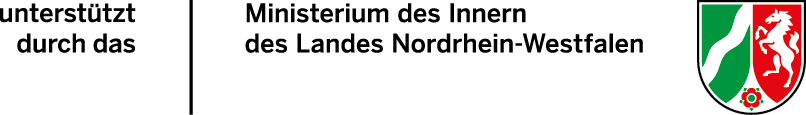 32
Ansätze der Deradikalisierungsarbeit
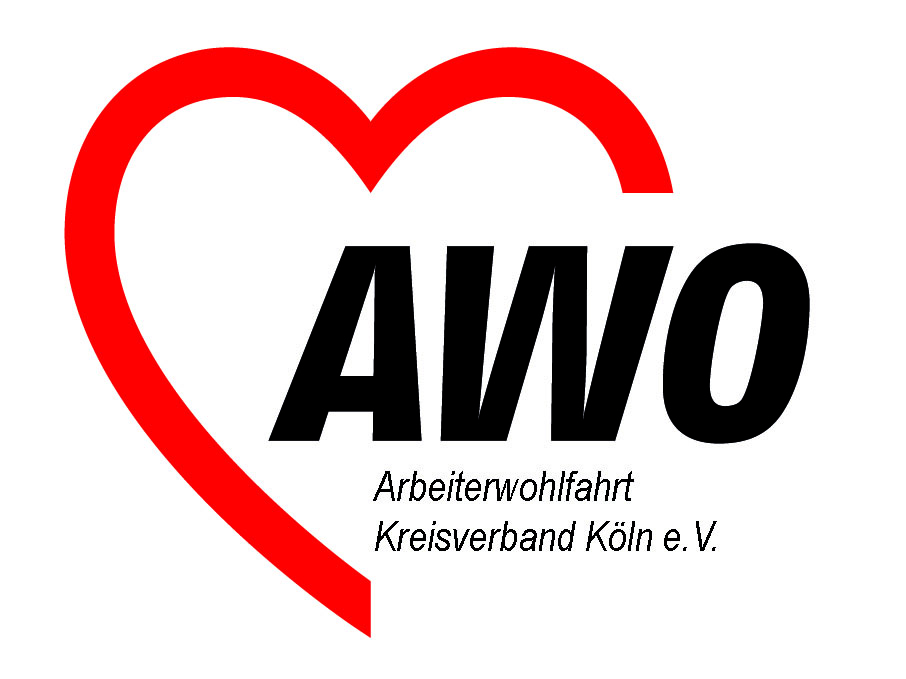 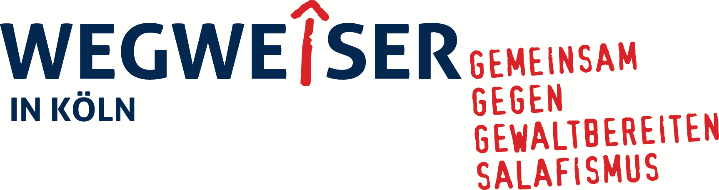 Systemischer Familienansatz
Beziehungsarbeit mit Jugendlichen & jungen Erwachsenen
Theologisch-religiöse Angebote
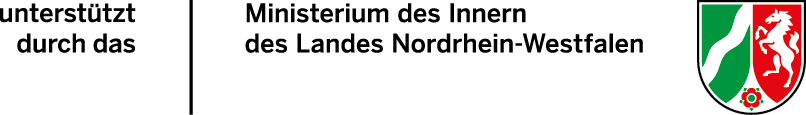 33
Ziel: „Ausstieg vor dem Einstieg“
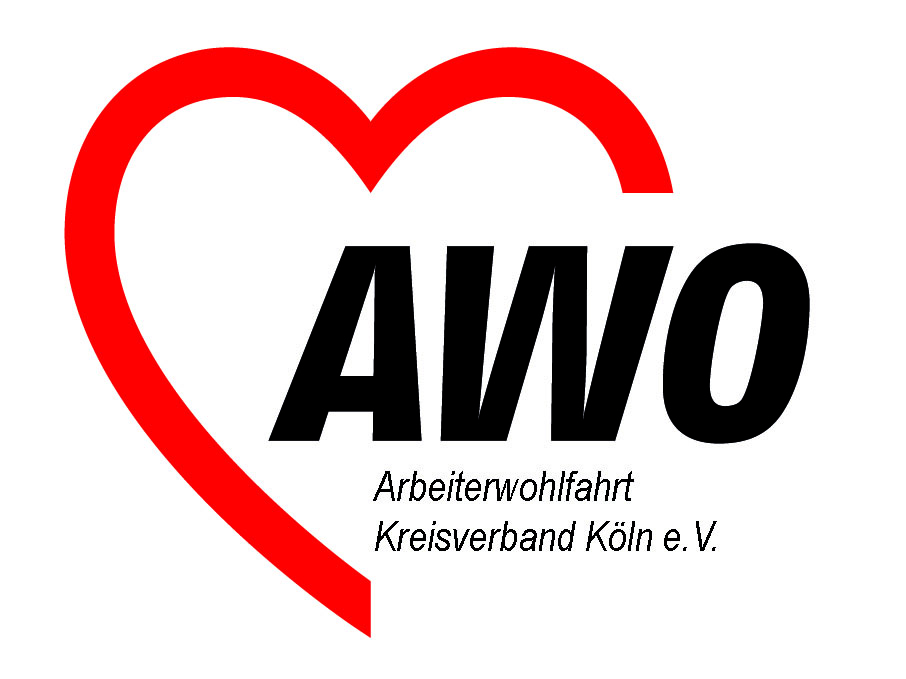 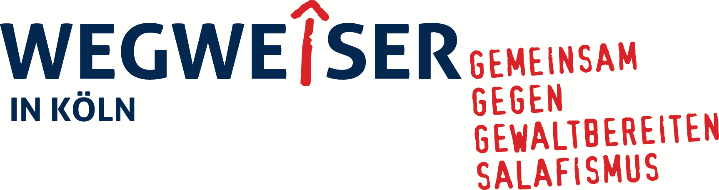 Anlaufstellen in ganz Nordrhein-Westfalen
Niedrigschwellige Hilfsangebote vor Ort
Für Betroffene und das soziale Umfeld
2014 mit 3 Kommunen gestartet (aktuell: 13 bis Ende 2018: 25)
Ziel: flächendeckend in NRW (bis zu 53 Kommunen)
Über 8.000 Anfragen und über 500 Beratungsfälle
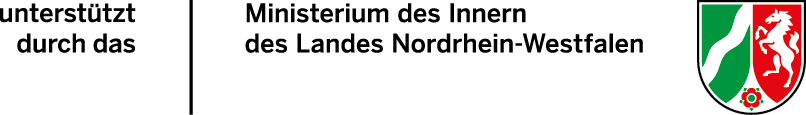 34
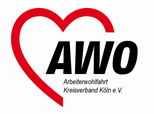 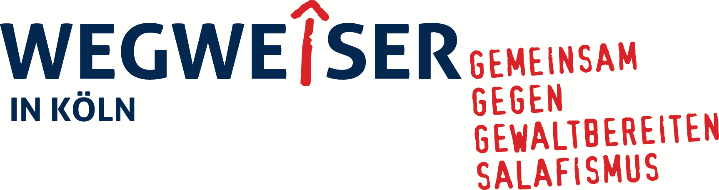 Vielen Dank
für Ihre Aufmerksamkeit!
Hotline: 0221 - 888 10 444

wegweiser@awo-koeln.de           www.wegweiser-koeln.de
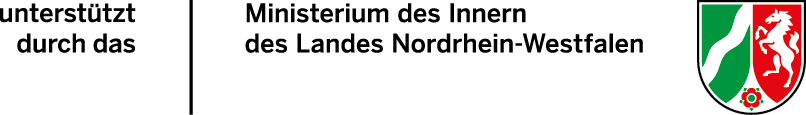 35